Негосударственное среднее профессиональное
      образовательное учреждение 
Колледж «Экономики и Права»
ФОРМЫ  РАБОТЫ  ДОУС СЕМЬЕЙ
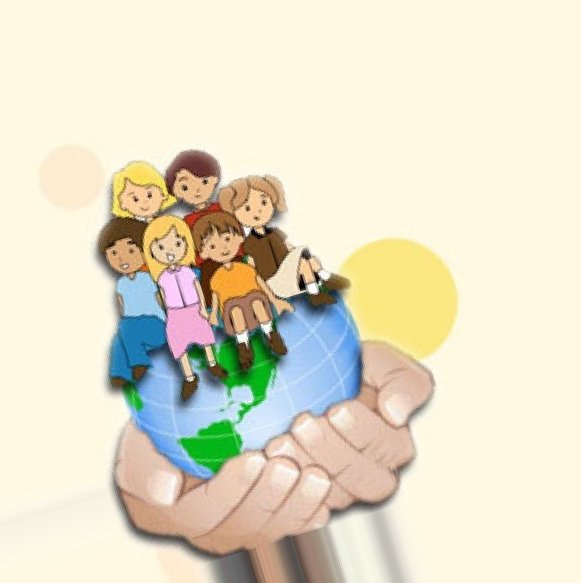 Выполнила студентка 4 курса группа В-902 Кокорина Елена Ивановна
Семья и дошкольное учреждение-два важных института социализации детей
сотрудничество
Условия успешной
работы
взаимодействие
Основные цели
Установление доверительных отношений
 между детьми , родителями и педагогами, 
объединение их в одну команду ,
 воспитание потребности делиться друг с другом своими проблемами и совместно
 их решать.
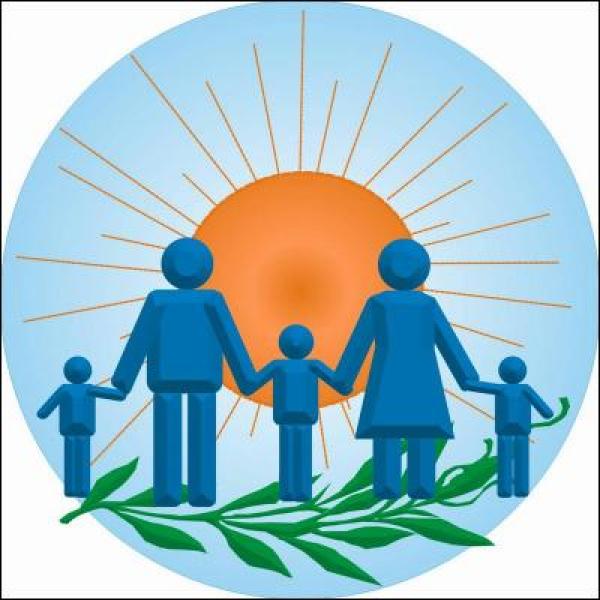 Основные  принципы организации  работы с семьёй:
Открытость детского сада для семьи (каждому родителю обеспечивается  возможность знать и видеть как живёт и развивается его ребёнок);  

 -   Сотрудничество педагогов и родителей в воспитании детей;

 -   Отсутствие формализма в организации работы с семьёй;

 - Создание активной развивающей среды, обеспечивающей единые подходы к развитию личности в семье и детском коллективе;

 -   Диагностика  общих  и   частных  проблем  в  воспитании  и  развитии  ребёнка.
Задачи работы ДОУ с семьей :
педагогическое просвещение родителей
ознакомление родителей с жизнью и работой ДОУ
изучение условий жизни и воспитания в семье
установление единства в воспитании детей
выявление лучшего опыта семейного воспитания
Слагаемые успешного общения
тактичность
Желание пойти
 на контакт
видение в другом
Равного партнера
выбор интересных значимых тем
+
Готовность принять иную точку зрения
заинтересованность в общении
Формы  работы  доу с семьей
День открытых дверей.
Родительские собрания.
Консультации, консультативная помощь специалистов.
Конференции.
Посещение семьи.
Кружки и практикумы,
«круглый стол»,
участие в  конкурсах, спортивных развлечениях, посиделки, 
Вечера отдыха,
подготовка спектаклей…
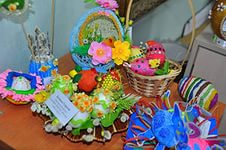 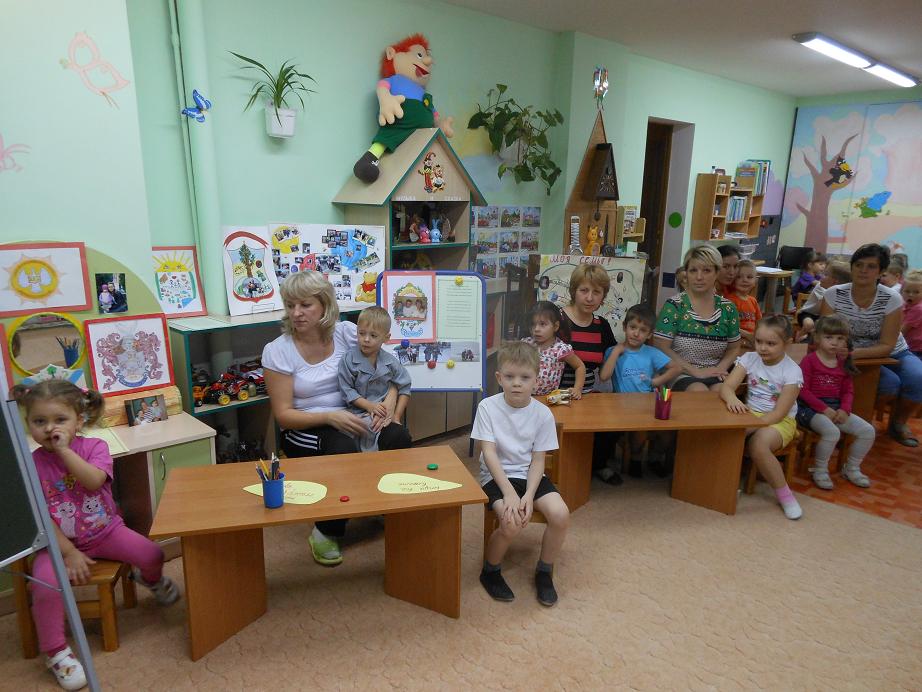 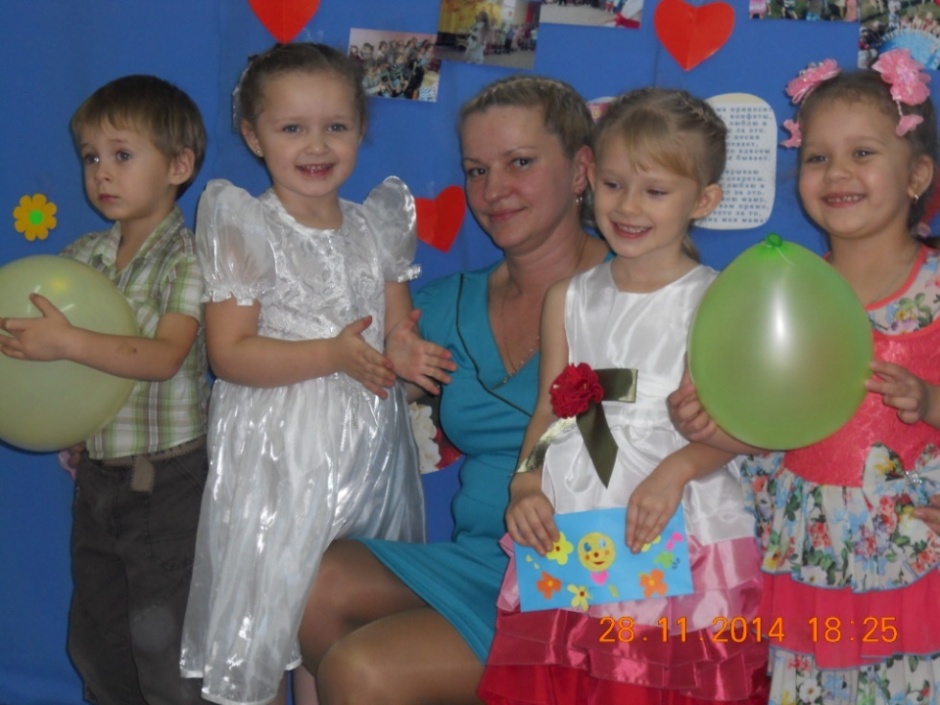 Библиотека для родителей, 
наглядная пропаганда
(стенды, папки передвижки, памятки….) ,
 ящик  или книга для предложений ,
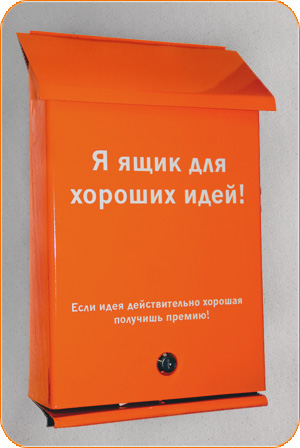 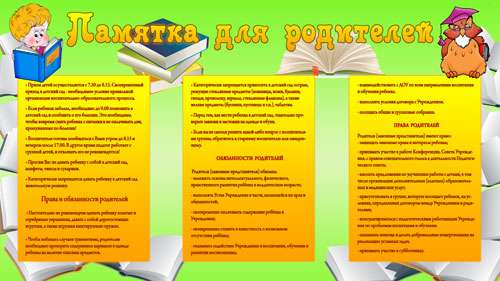 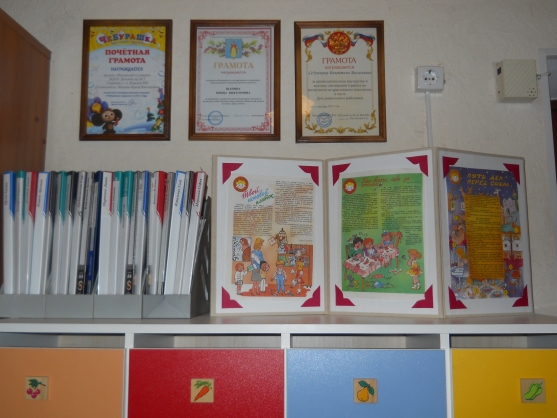 Большое  место занимает деятельность родительских комитетов ,общественных советов ДОУ.
(оказывают помощь в решении  довольно широкого круга вопросов)
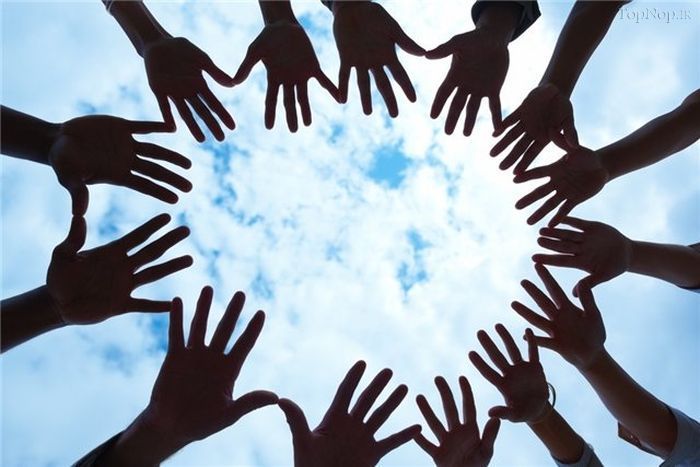 Спасибо за внимание.